Führungsorganisation
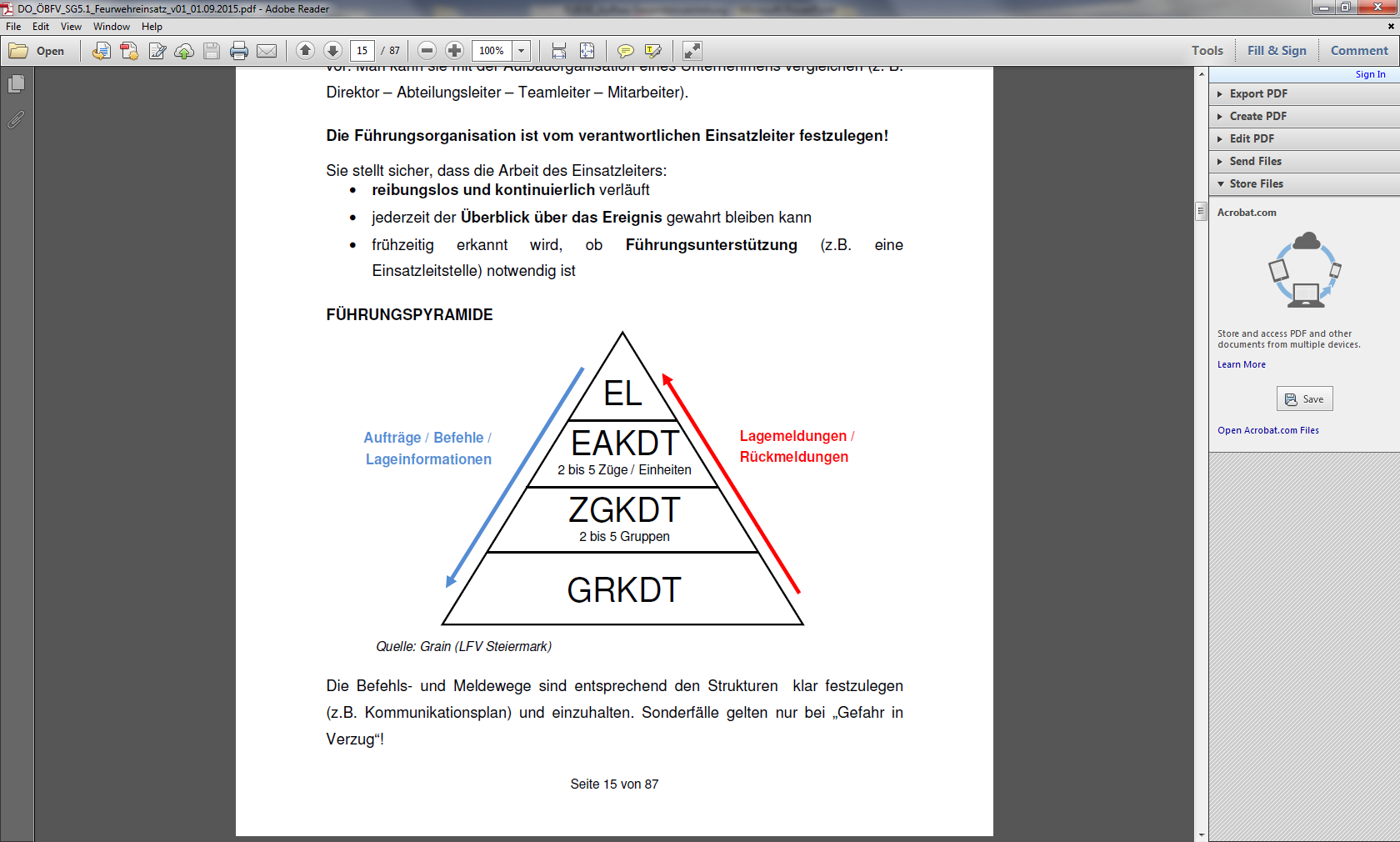 EAKDT Flugdienst
Version 1
23.02.2021
Aufbau Gesamteinsatzleitung
Bürgermeister
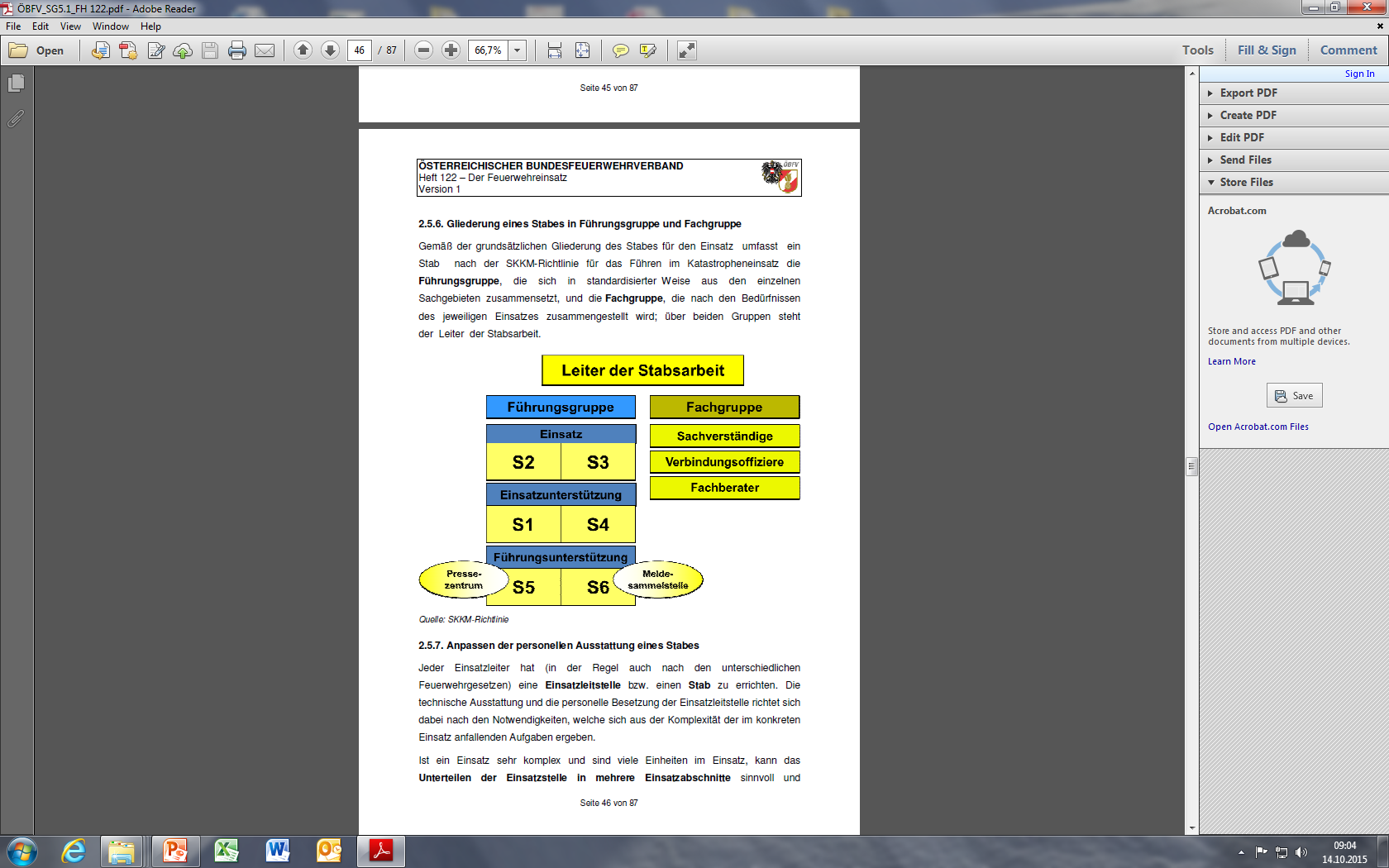 FW Einsatzleiter
Einsatzleitung
KDT Polizei
KDT San
EAKDT Flugdienst
KDT Bergrettung
LAGE
Version 1
23.02.2021
Aufbau Fliegerische Einsatzleitung
Bürgermeister
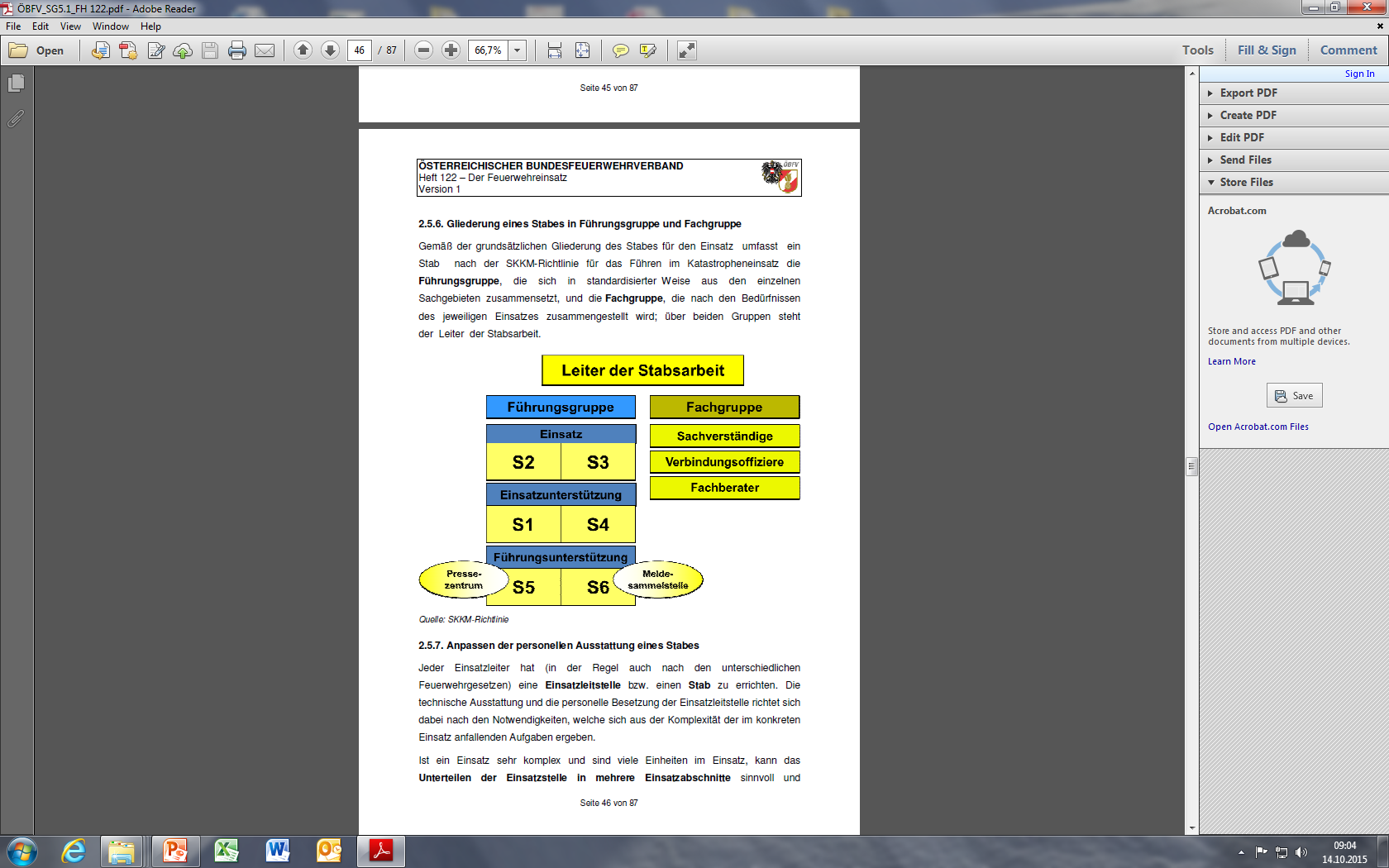 FW Einsatzleiter
Einsatzleitung
EAKDT
FLUGDIENST
KDT Polizei
KDT San
KDT Bergrettung
LAGE
Version 1
23.02.2021
Aufbau Fliegerische Einsatzleitung
EAKDT
FLUGDIENST
Fliegerische Einsatzleitung
Dokumentation
Kommunikation
LAGE
Digital +
 Flugfunk
Digital +
 Flugfunk
Flugfunk
(od. digital)
digital
FW EL
Hubschrauber
FLH Brandplatz
FLH Absprungplatz
Version 1
23.02.2021